“Retratos y emociones”
Proyecto Europeo
Colegio “San José”
In a portrait he dominates the face and its expression. 
                      En un retrato predomina la cara y su expresión.
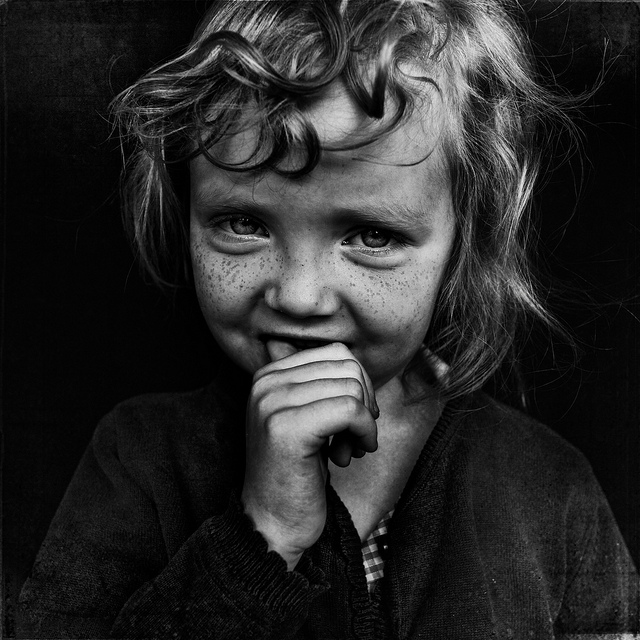 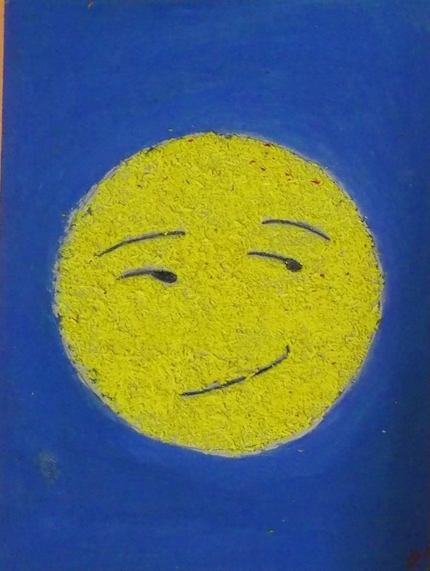 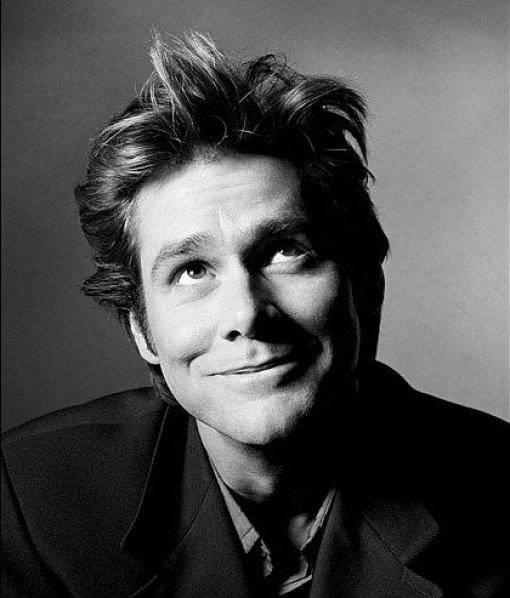 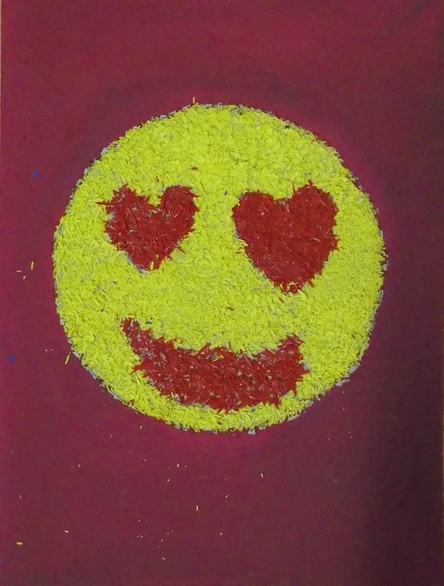 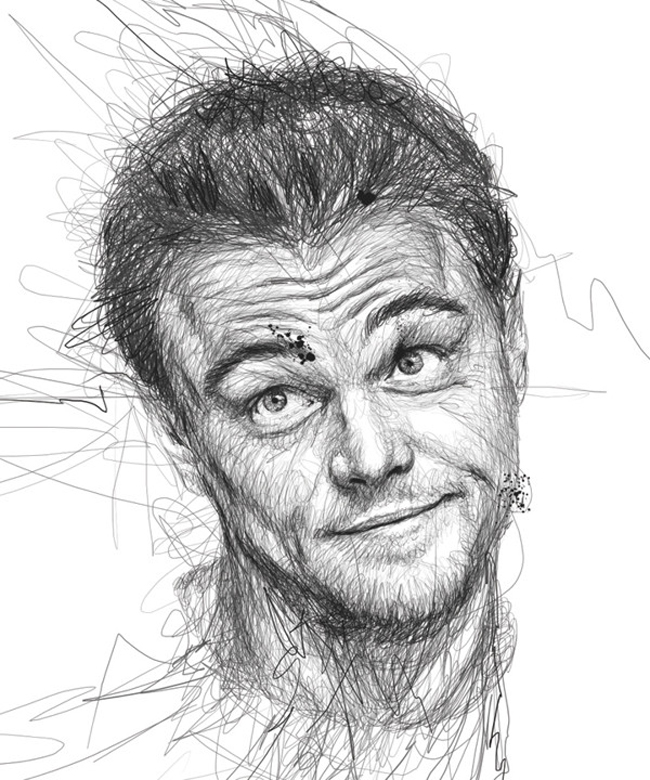 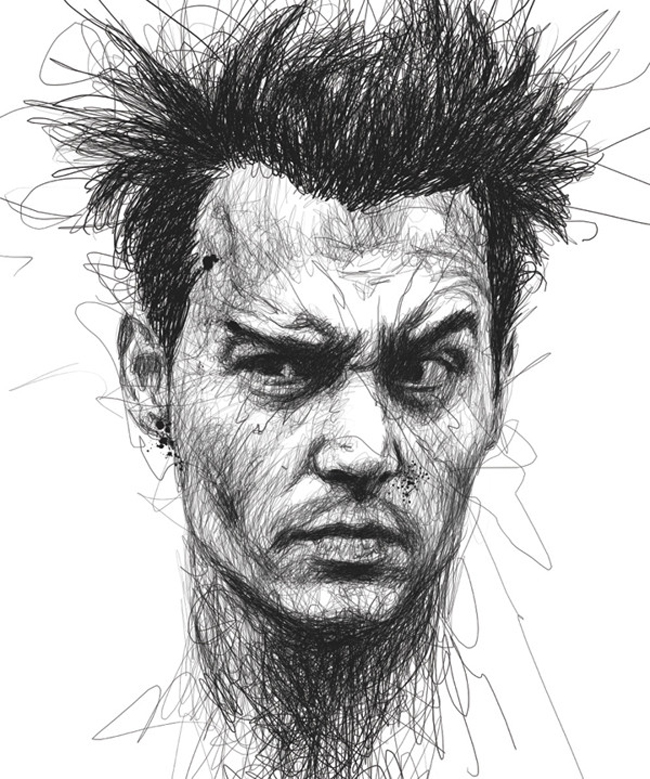 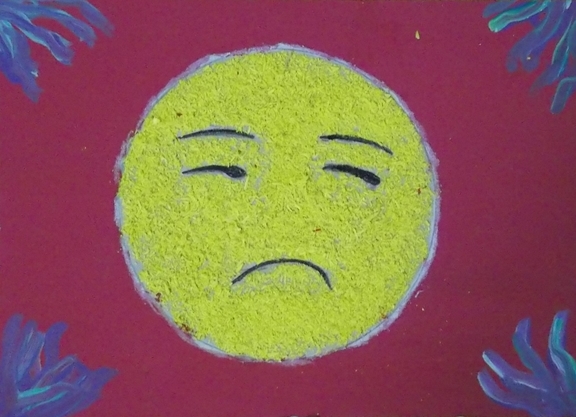 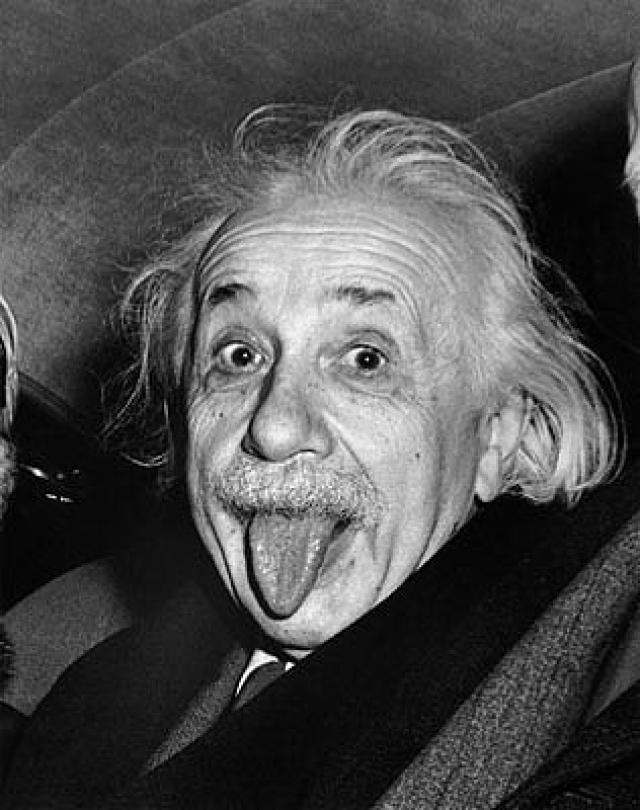 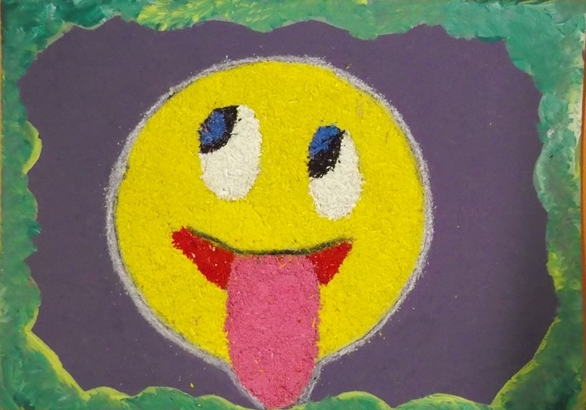 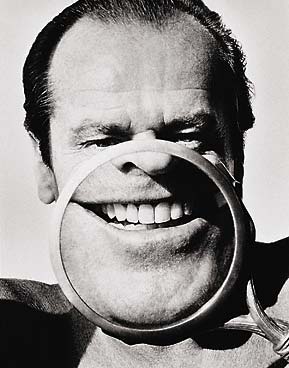 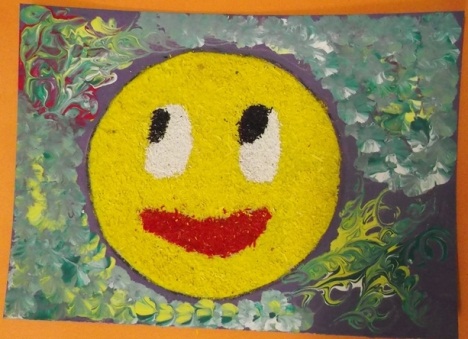 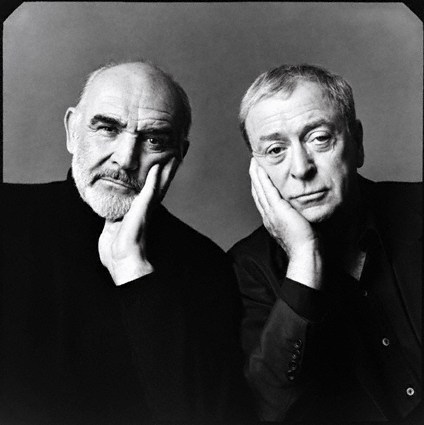 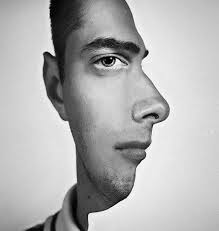